Near-Time Data ServiceCreating Insights Supporting a Whole System Approach
Introduction
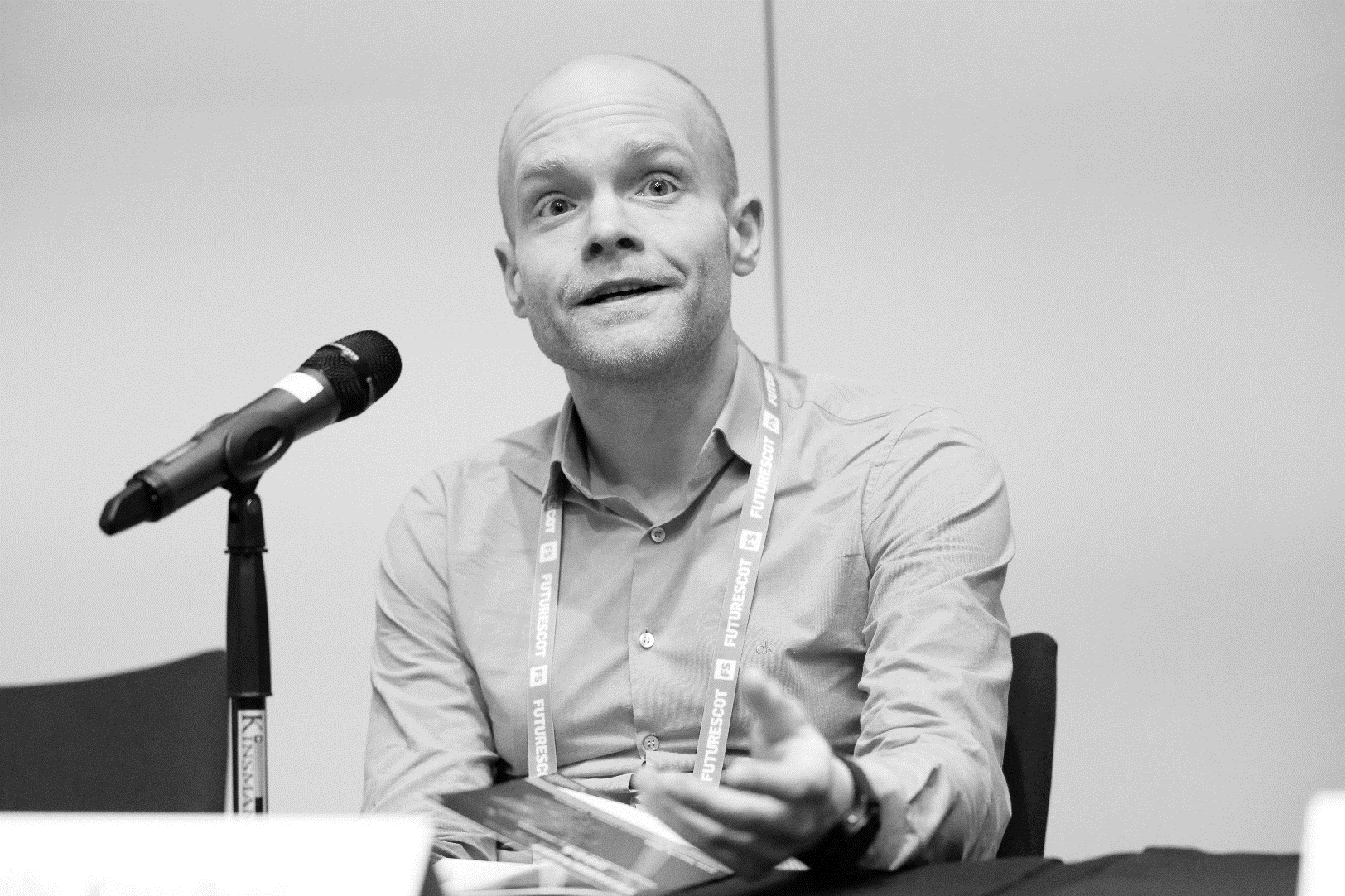 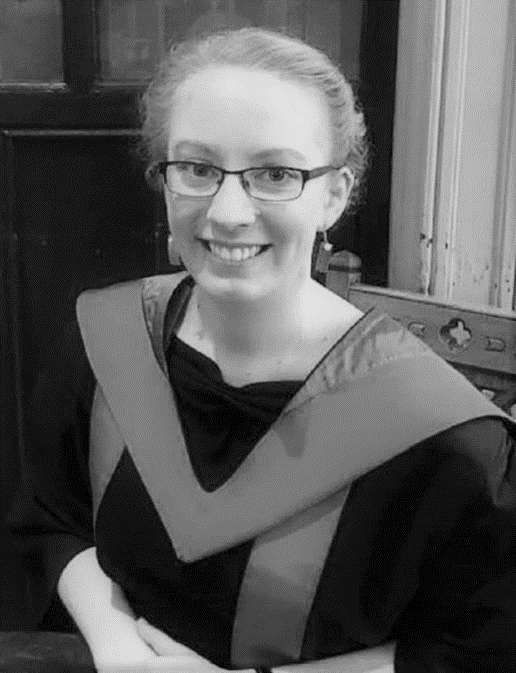 Dr Rebecca Brouwers
Operational Research Analyst
Whole Systems Intelligence Analysis
Scottish Government
Dr Nils Krichel
Service Delivery Manager for Data & Analytics
NHS National Services Scotland
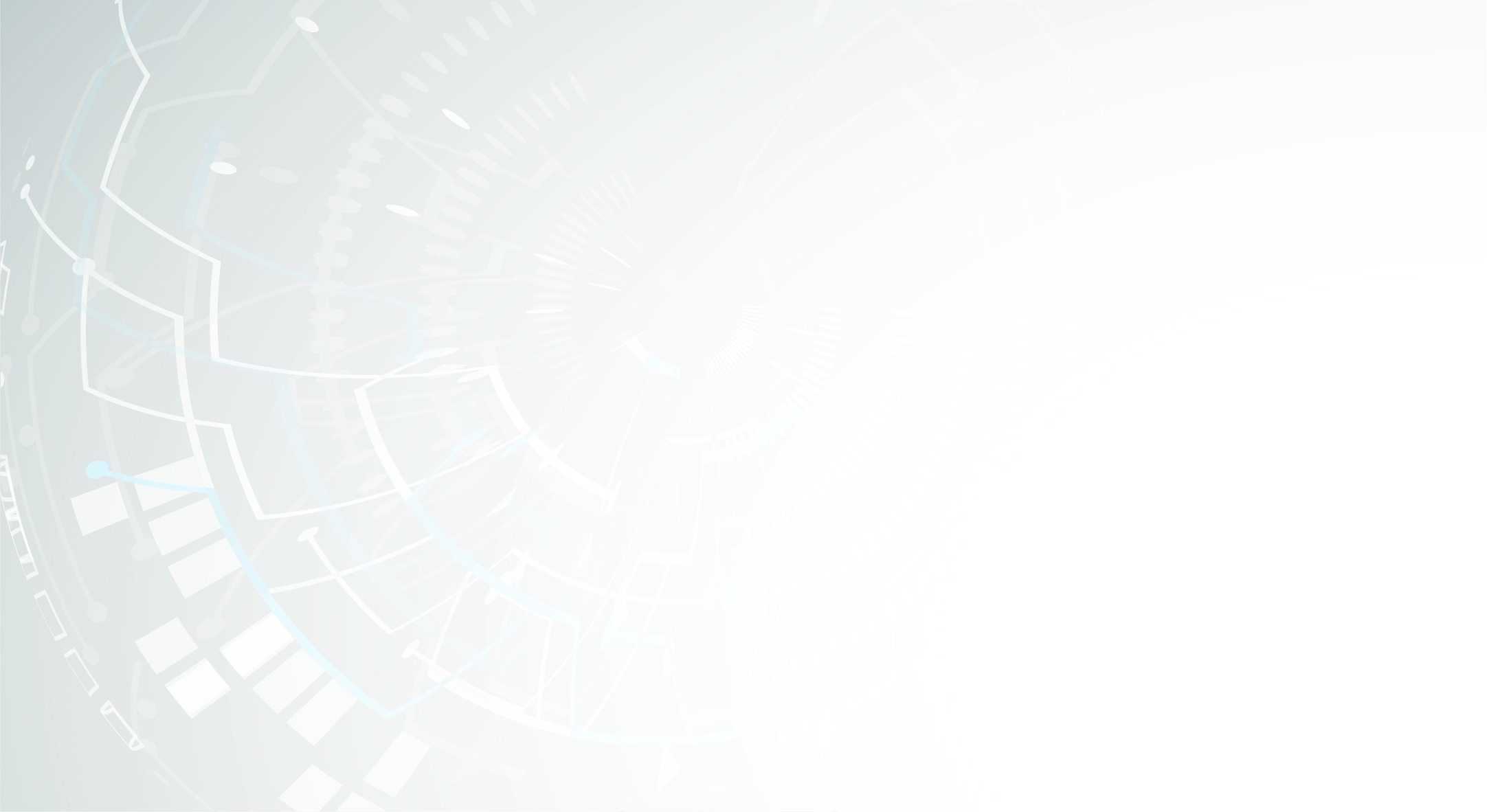 Overview
Winter Preparedness 2023/24: the Whole System Approach

Seer 2.0: the Data Utility for Scotland’s public sector

Near-Time Data & product demonstration

Rollout, feedback, impact – defining next steps
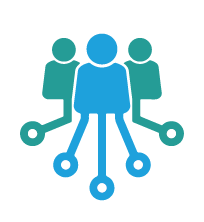 Winter Preparedness 2023/24
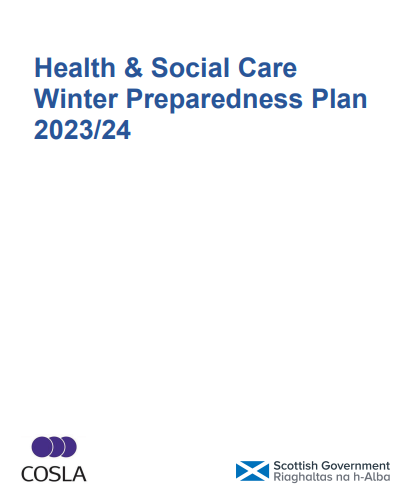 Learning from previous Winters:

Earlier planning and pro-active interventions

More involvement and joint decisions with local authorities and systems

Evidence-based approach, supported by improved data collection and reporting
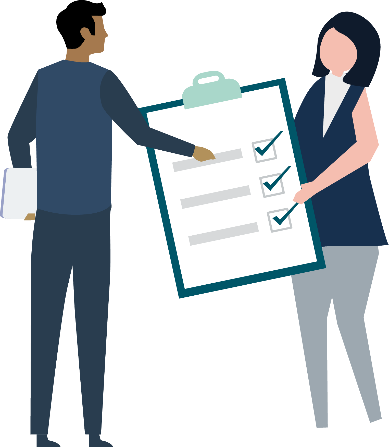 A Whole System Approach
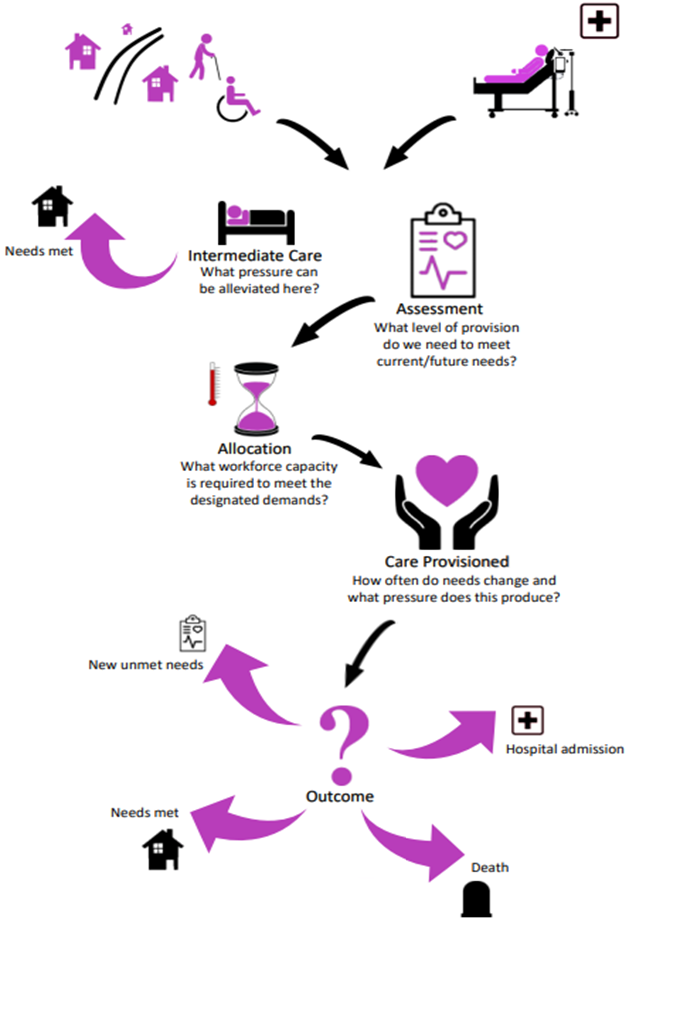 Working in Partnership:

Consider each contact point of the individual with the health & social care system:

Capacity and throughput within the system components

Interfaces between the components

Targeted interventions and co-ordinated, early responses
Data Collection and Reporting
What is Business Intelligence?

Data is created and stored in separate locations, at separate times, and in different ways

We collect and combine data, and make it available to audiences across Scotland’s public sector

Fit-for-purpose data products:
Reports
Dashboards
Data interfaces
Predictive analytics: modelling, data exploration, machine learning
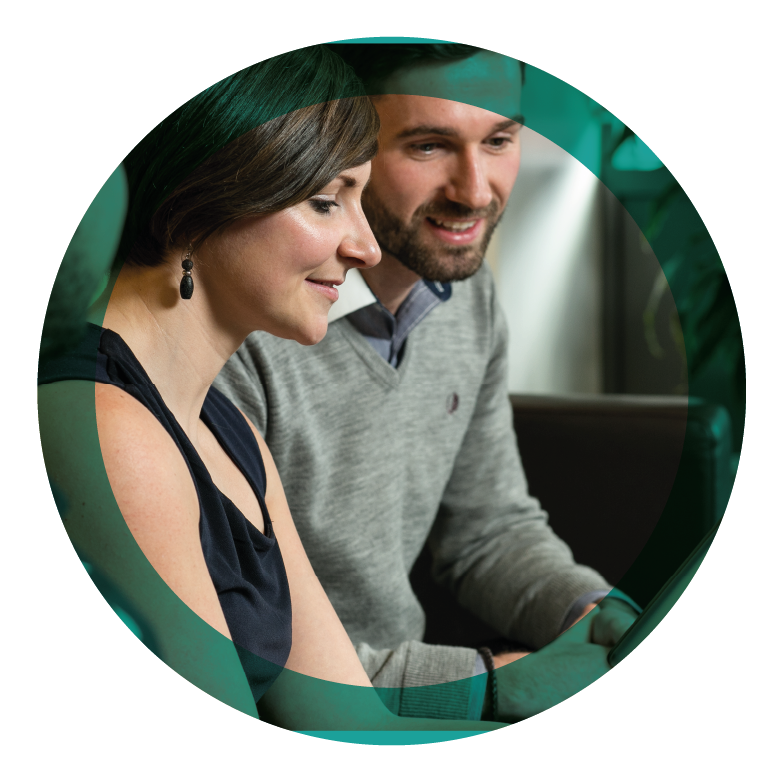 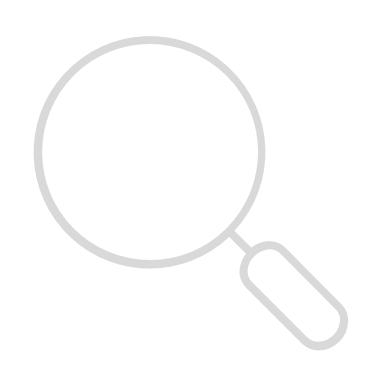 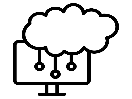 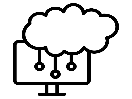 Seer 2.0 – Scotland’s Data Utility
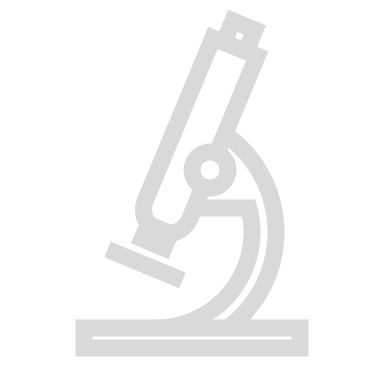 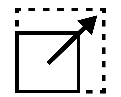 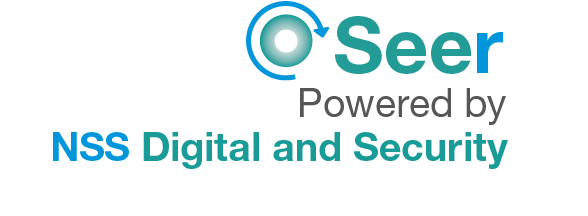 Cloud Enablement

Trusted information and secure data infrastructure

Hosted on Scotland’s National Digital Platform

Full service offering: Data ingestions, storage, access. Dashboards, advanced analytics & AI.

Expertise & Specialist support
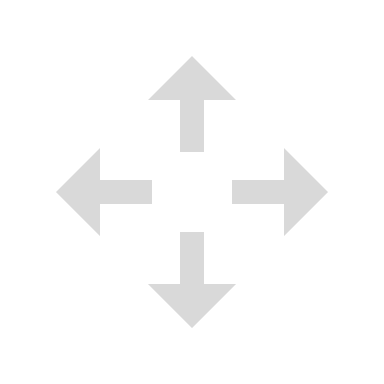 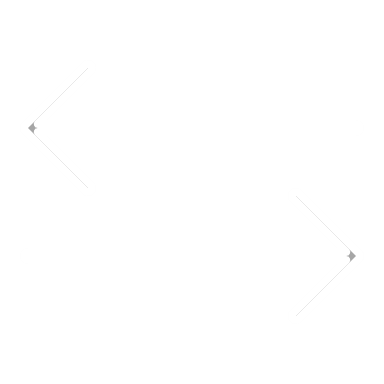 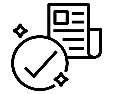 Near-Time Data
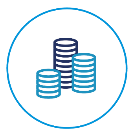 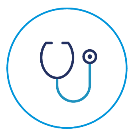 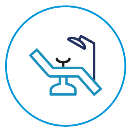 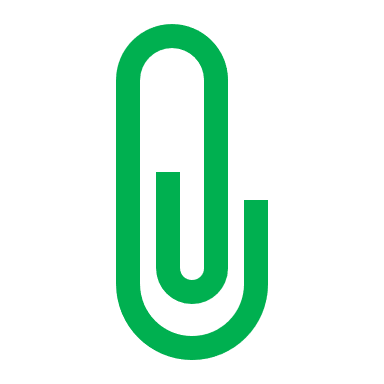 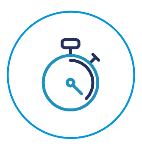 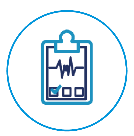 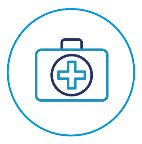 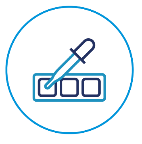 Data collection & aggregation
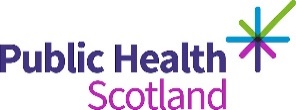 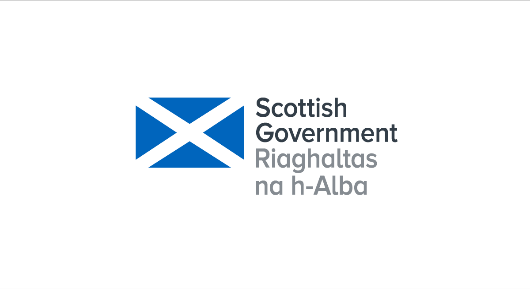 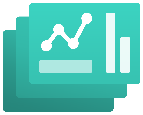 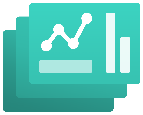 Indicator Data Upload
Social Care Response and Delayed Discharge Dashboard
Whole System and Winter Dashboard
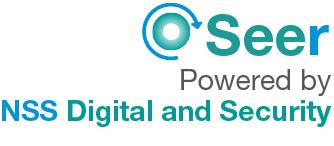 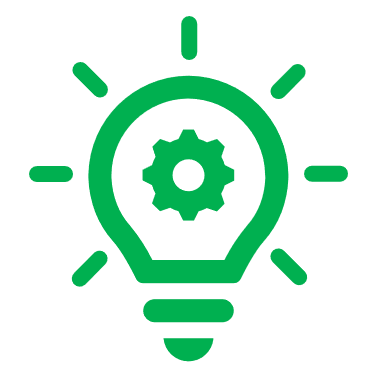 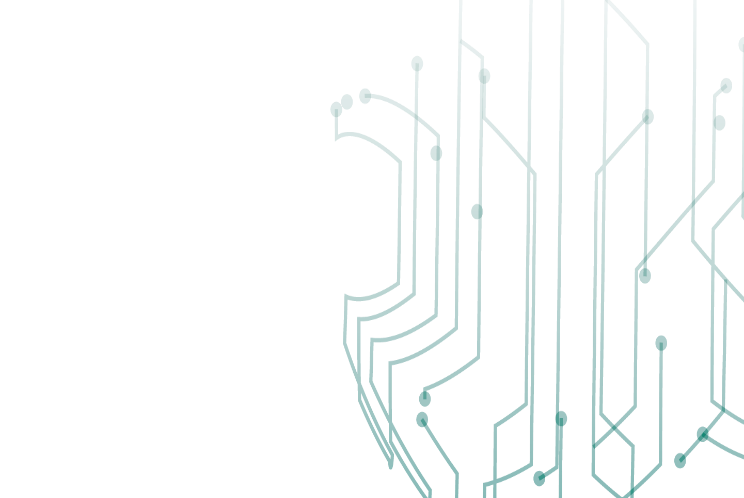 Host Data &
Dashboards
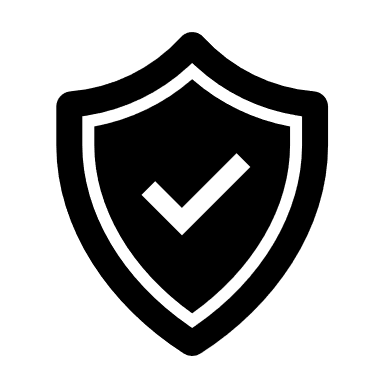 Secure Authentication & Access
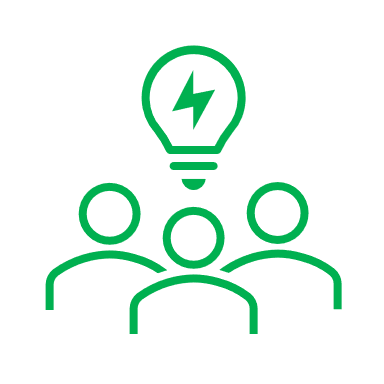 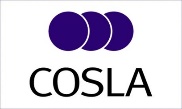 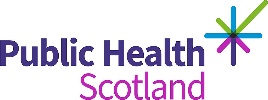 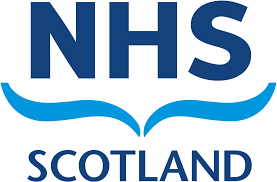 Enable Access & Generate Insights
32 Local Authorities
Health & Social Care Partnerships
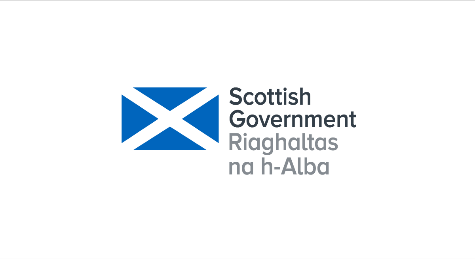 Video Demonstration:

Whole System & Winter Dashboard
Social Care Response & Delayed Discharge Dashboard

Ewout Jaspers, Nabeil Salama
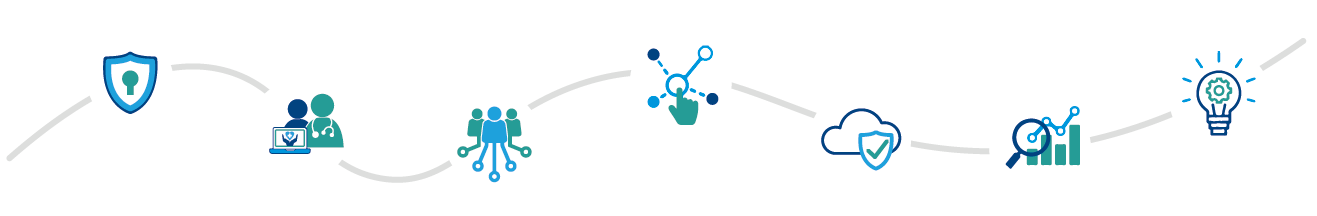 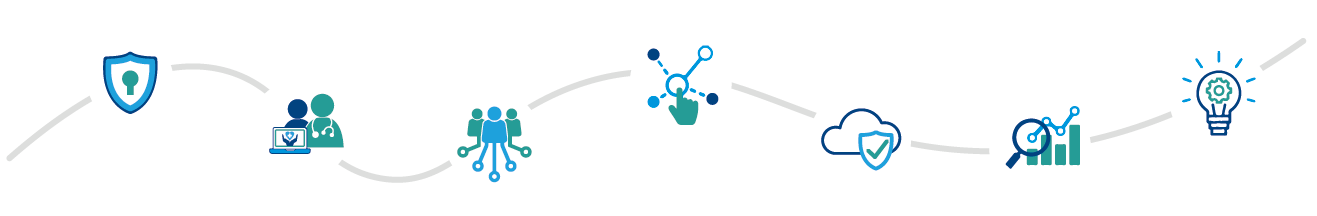 Dashboard Roll-out
Agile Delivery

Dashboard contents were chosen in collaboration with Chief Officers/Executives across Health & Social Care:

Support Target Operating Model work
Key indicators from last Winter

Enable national and local comparisons, trend analysis,and support targeted interventions

Developed and delivered as minimum viable products, allowing for launch in September ‘23, 4 months after project inception
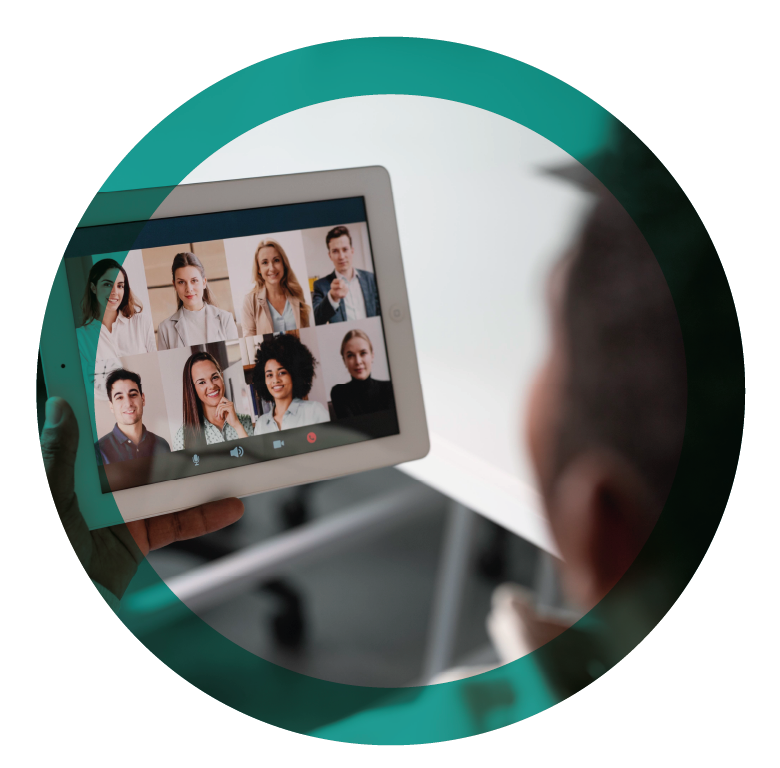 Product Feedback
Listening to Users and Developers
Identify user priorities through survey, interviews, focus groups, and analysis of usage data:

Good visualisation and usability
Ability to export data
Wide range of data in one place – benchmark and make comparisons

Developers highlighted challenges around timescales and need for scope/vision during early project phases
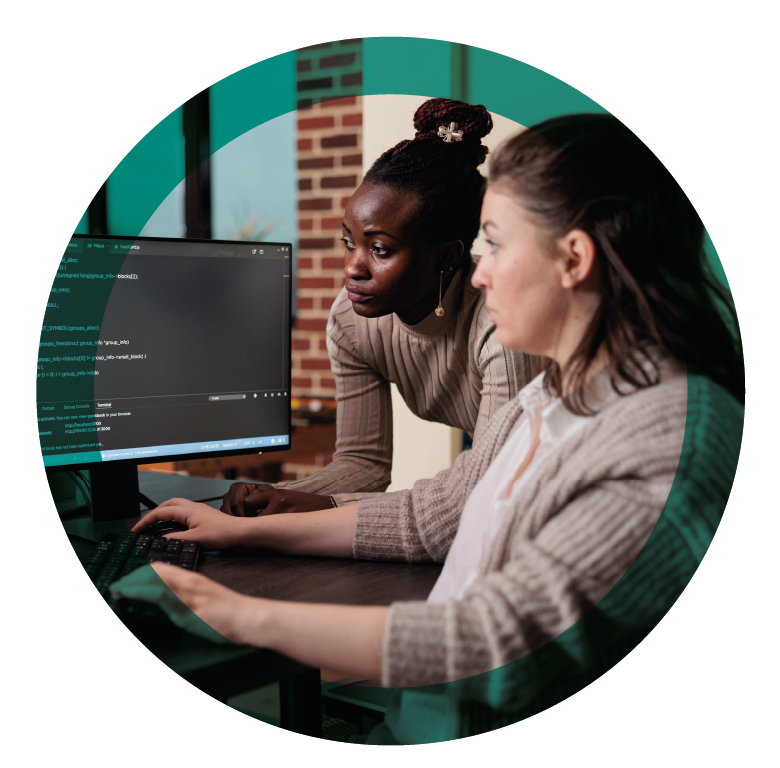 Impact
Wide reach across partner organisations:
Available to 800+ users
Jan-April: 160+ access weekly or more often, opened around 4,000 times

Many users – particularly senior leaders – told us that dashboards inform decisions required in their role:
Prepare briefings
Inform situational awareness and conclusions
Provide advice, assess performance
"It is informing my advice to ministers" (Senior leader)
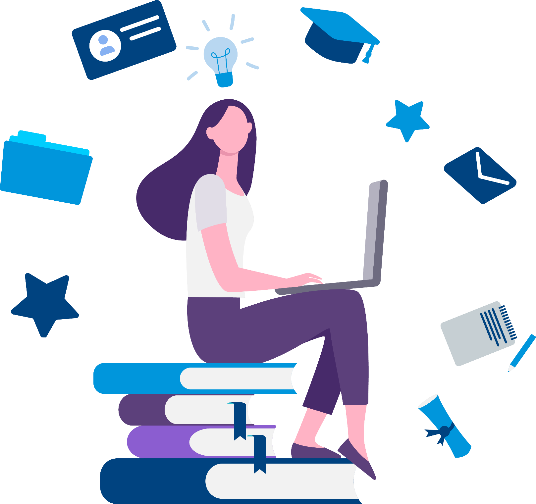 Video Testimonial:

Claire Burden
Chief Executive, NHS Ayrshire & Arran
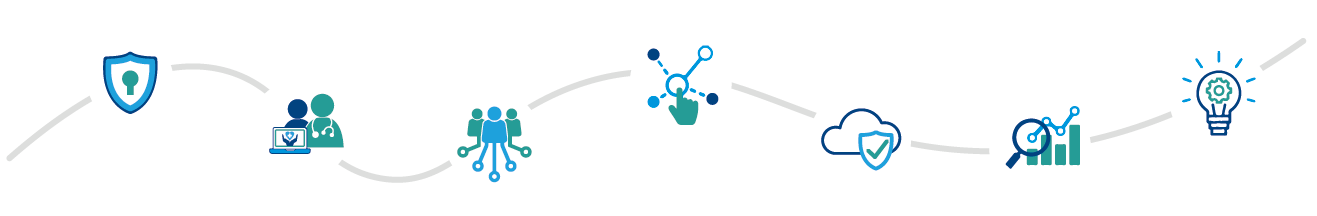 Next steps for Near-Time Data
Taking stock & lessons learned

Continued user engagement and dialog:
Share findings with our users & streamlined Summary Report
Feedback from Health & Social Care Data Board

Prioritise roadmap and project backlog:
Dashboard & access improvements
Improvement and automation of data flows
Review product offering: self-service data access
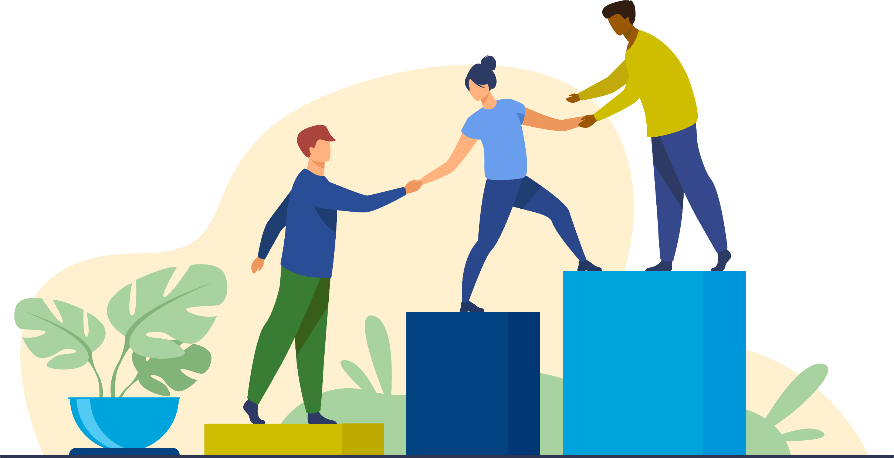 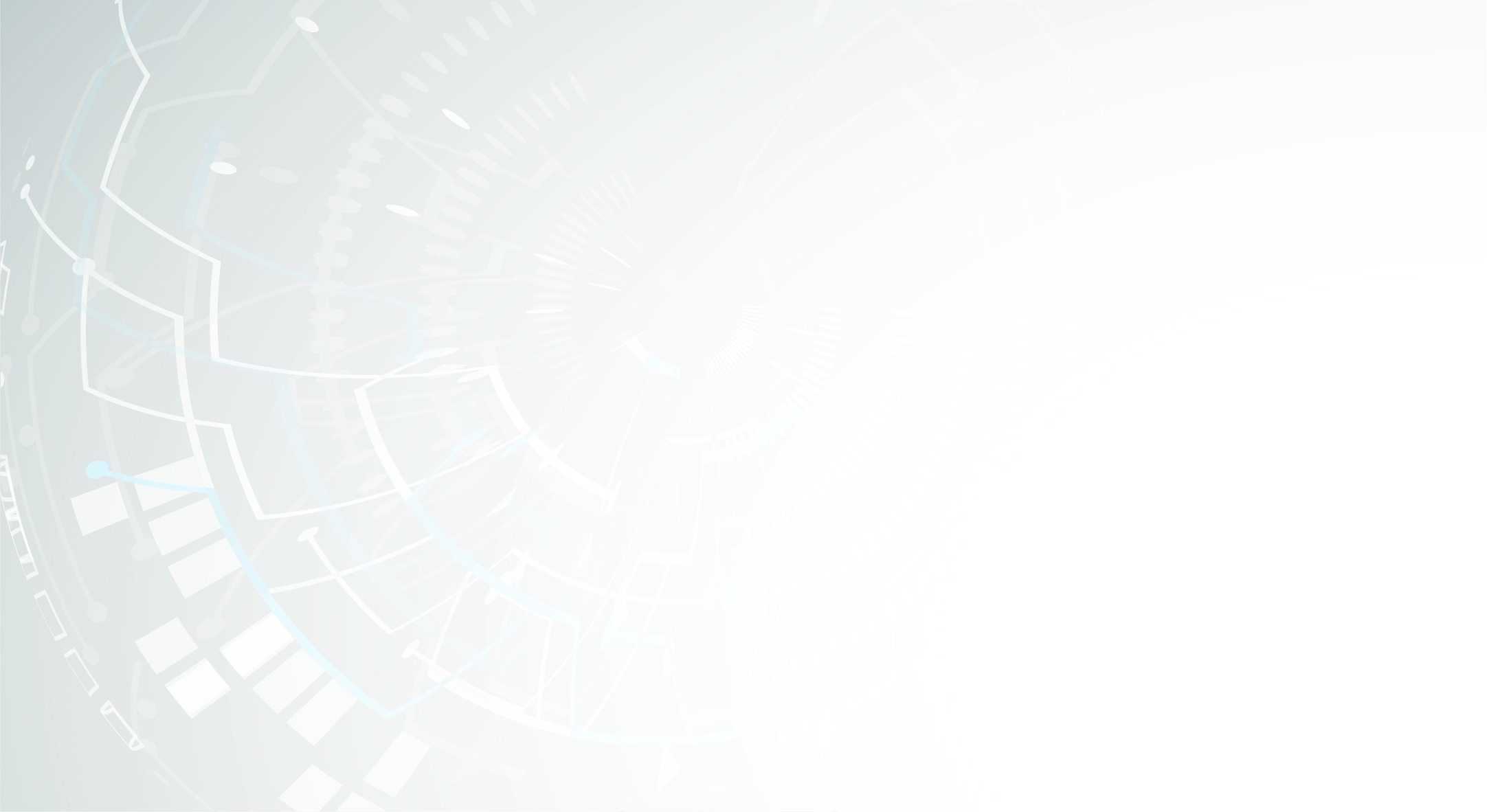 Conclusions
The Whole System Approach considers its components’ throughput and interactions, and promotes collaborative, local/national decision-making

Seer 2.0: Reliable access to trusted indicator data is facilitated through national digital infrastructure.

User-centric focus and a cross-organisational approach enabled rapid implementation of impactful data products, and will inform our next steps
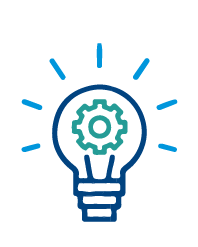 Questions

Interested? To discuss, or to request access, contact us:

NSS.NearTimeData@nhs.scot
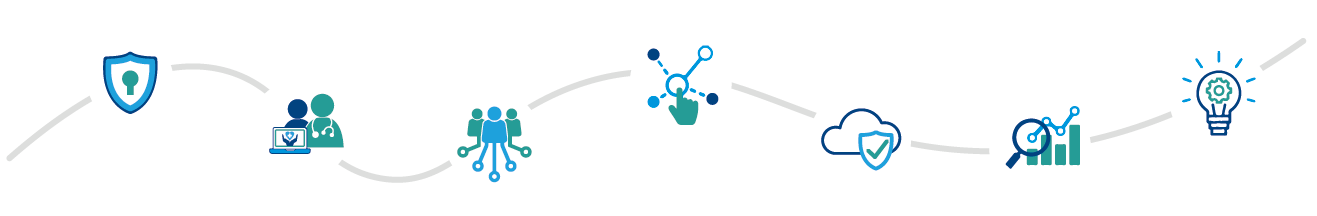